FuzzInMem: Fuzzing Programs via In-memory Structures
Xuwei Liu, Wei You, Yapeng Ye, Zhuo Zhang, Jianjun Huang, Xiangyu Zhang
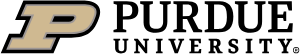 Search in Fuzzing
Search Space
Valid Space 1
Valid Space 2
Mutants
Initial Seeds
Mutants
?
Mutants
Valid Space n
Valid Space 3
Search in Fuzzing (Example)
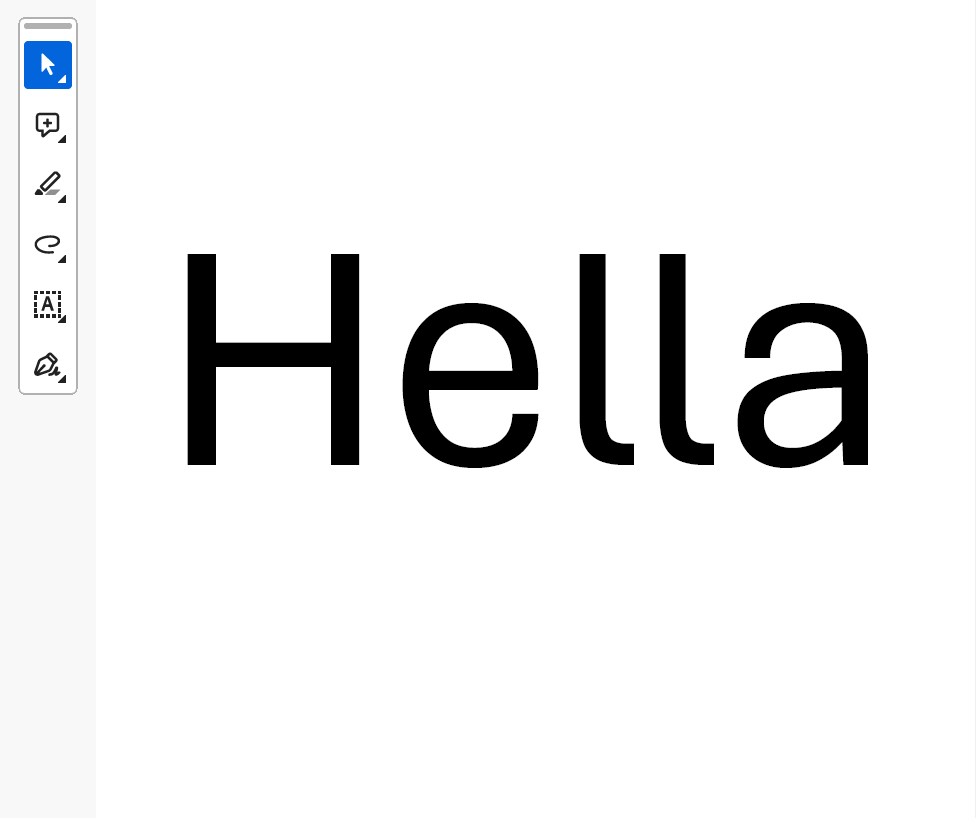 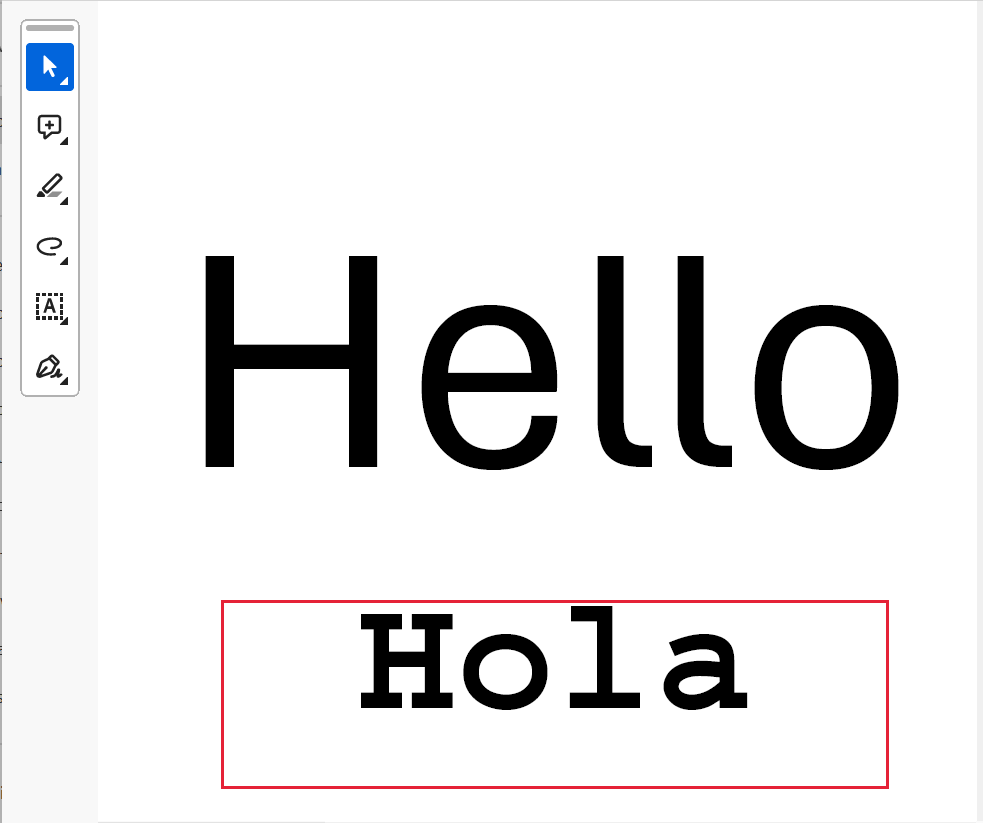 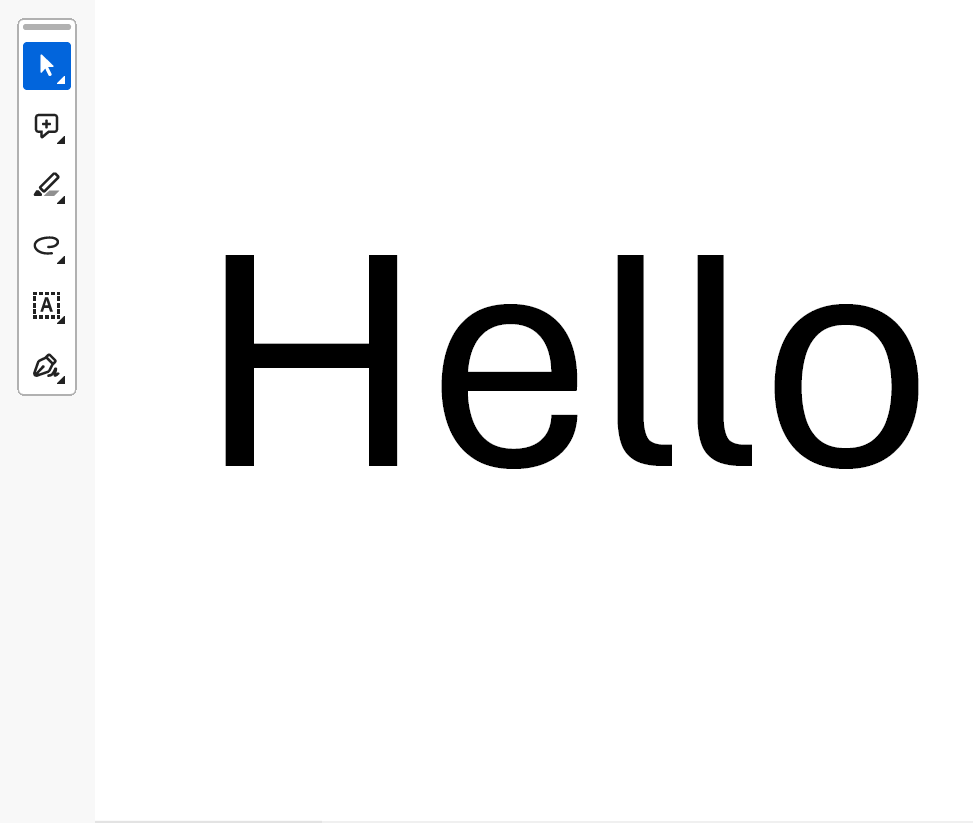 Fuzz
Initial seed
Mutant
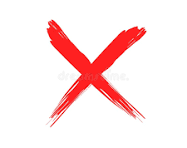 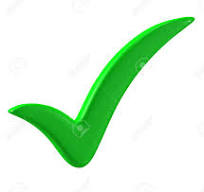 Interesting?
PDF Structure
Header
%PDF-1.7
1 0 obj
<</Type /Catalog /Names <</Dests 2 0 R>> /Pages 3 0 R>>
endobj
2 0 obj
<</Kids [2 0 R] /Limits [(wl0) (wl0)]>>
endobj
… 
xref
0 17
0000000000 65536 f
0000000009 00000 n
0000000060 00000 n
…
trailer
<</Size 17 /Root 1 0 R>>
startxref
21829
%%EOF
9
Objects
60
21829
Xref Table
Trailer
End of File
Mutate a PDF
16 offset changes required!
1 0 obj
<<
/Type /Catalog 
/Names <</Dests 2 0 R>> 
/Pages 3 0 R
/Annotation <<>>
>>
endobj
1 0 obj
<<
/Type /Catalog 
/Names <</Dests 2 0 R>> 
/Pages 3 0 R
>>
endobj
xref
0 17
0000000000 65536 f
0000000009 00000 n
0000000060 00000 n
…
startxref
21829
xref
0 17
0000000000 65536 f
0000000009 00000 n
0000000060 00000 n
…
startxref
21829
x
x
x
Mutate a PDF
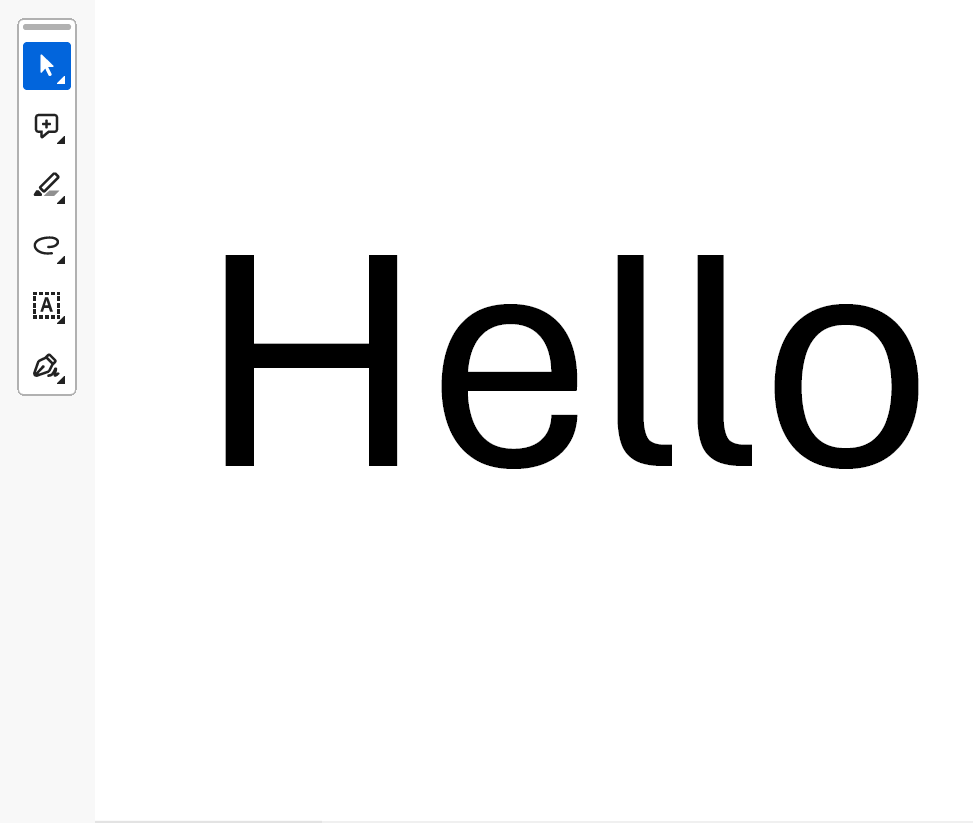 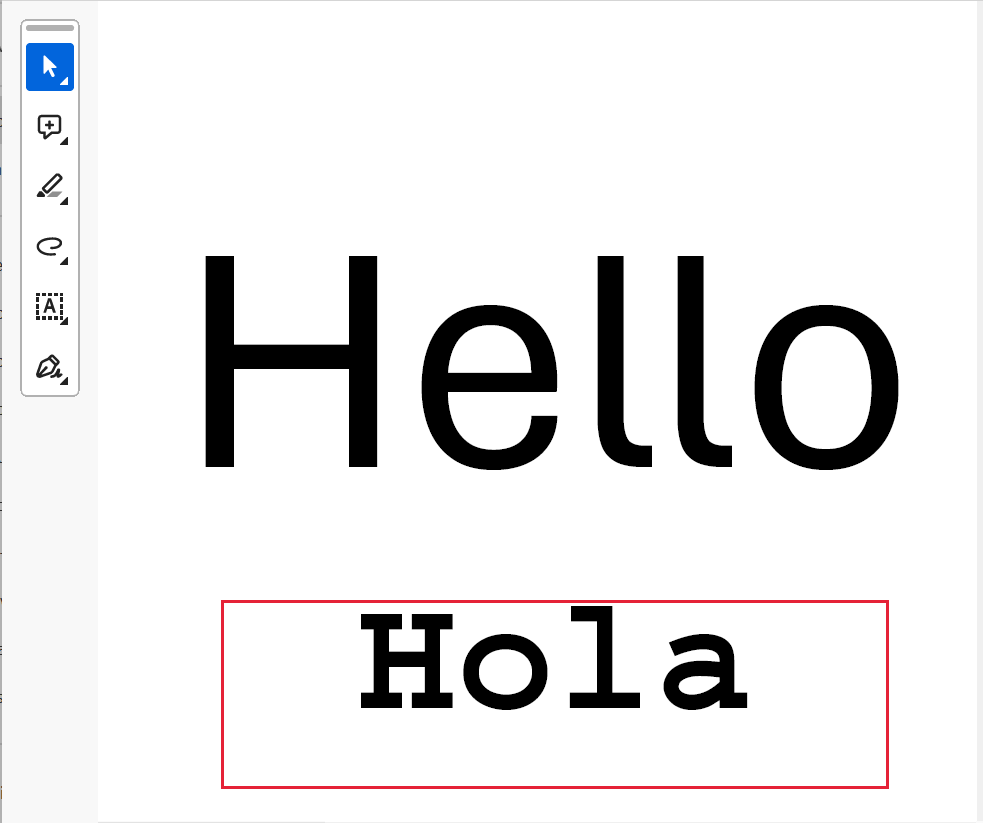 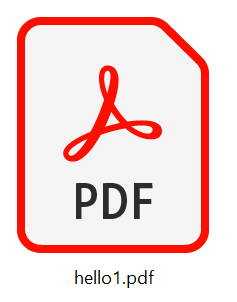 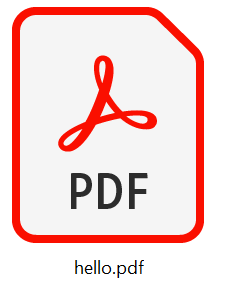 Save
Open
Edit
Parse
Mutate
Print
The printer rebuilds constraints!
Workflow
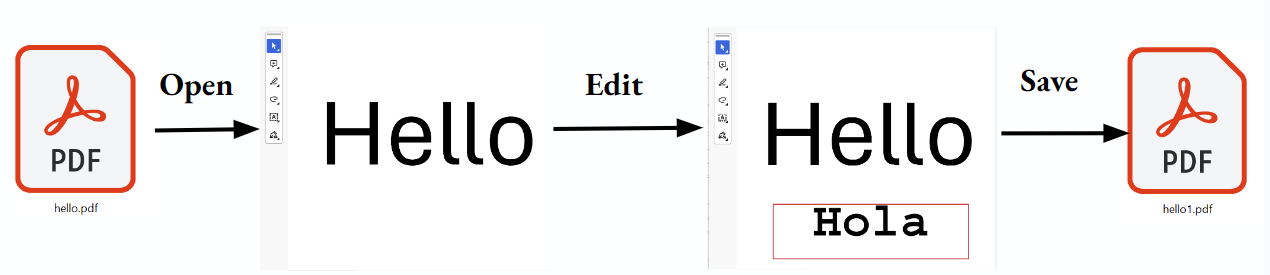 1 0 obj
<<
/Type /Catalog 
/Names <</Dests 2 0 R>> 
/Pages 3 0 R
/Annotation <<>>
>>
endobj
1 0 obj
<<
/Type /Catalog 
/Names <</Dests 2 0 R>> 
/Pages 3 0 R
>>
endobj
Parse
Print
Mutate
xref
0 17
0000000000 65536 f
0000000009 00000 n
0000000060 00000 n
…
startxref
21829
xref
0 17
0000000000 65536 f
0000000009 00000 n
0000000082 00000 n
…
startxref
21849
(Open)
(Edit)
(Save)
In-memory structure
Mutated structure
Mutated file
Input
Locate key structures
main
GlobalParams
getTextEncoding
createPDFDoc
getNumPages
printInfo
parseArgs
strcmp
…
NameToCharCode
buildPDFDoc
…
…
…
opendir
read
Read functions
GlobalParams
GlobalParams
getTextEncoding
getTextEncoding
PDFDoc
createPDFDoc
createPDFDoc
getNumPages
printInfo
Synthesize
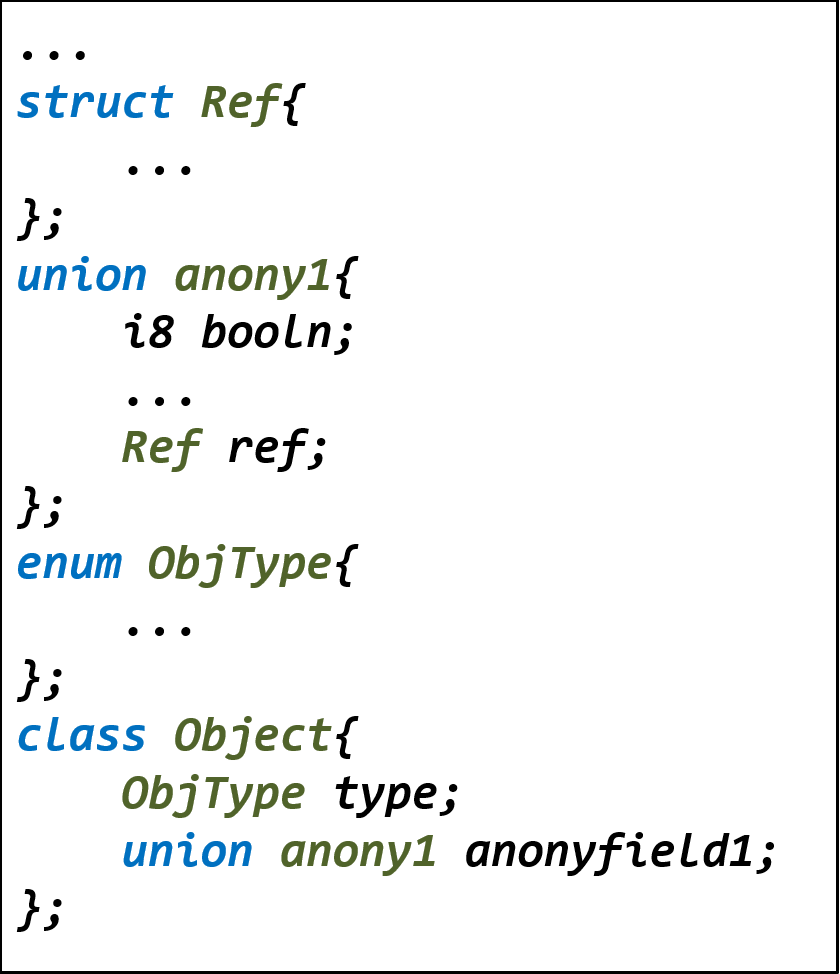 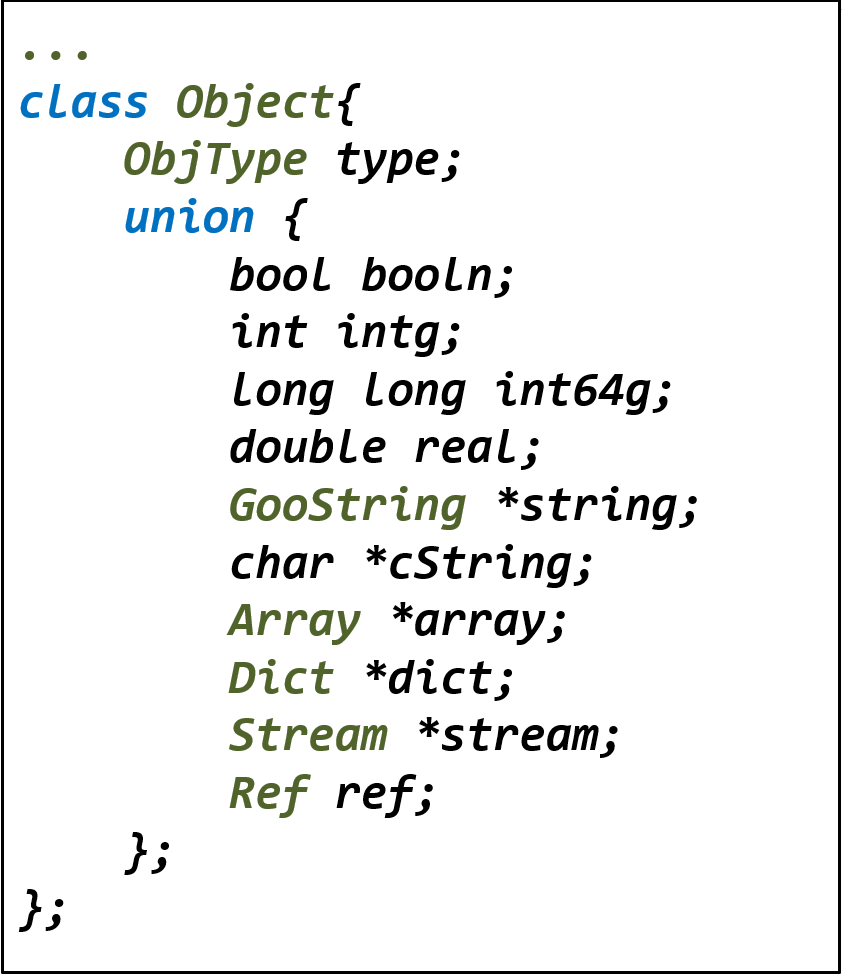 Mutation
Compound
reference
primitive
Primitive
Structure
Compound
Reference
exchange
Reuse printers
1 0 obj
<<
/Type /Catalog 
/Names <</Dests 2 0 R>> 
/Pages 3 0 R
/Annotation <<>>
>>
endobj
Dict*
vector<pair>
Printer
vector[3]
vector[0]
xref
0 17
0000000000 65536 f
0000000009 00000 n
0000000082 00000 n
…
startxref
21849
…
Mutated
Dict*
/Annotation
16 offsets fixed by printer!
Evaluation
How popular are printer functions in various applications?

Can FuzzInMem automatically locate key structures and synthesize codes to generate mutators?

How does FuzzInMem compare to SOTA fuzzers in terms of seed generation and code coverage?

Can FuzzInMem help find vulnerabilities?
Existence of printer functions
67.61% libraries have printer functions
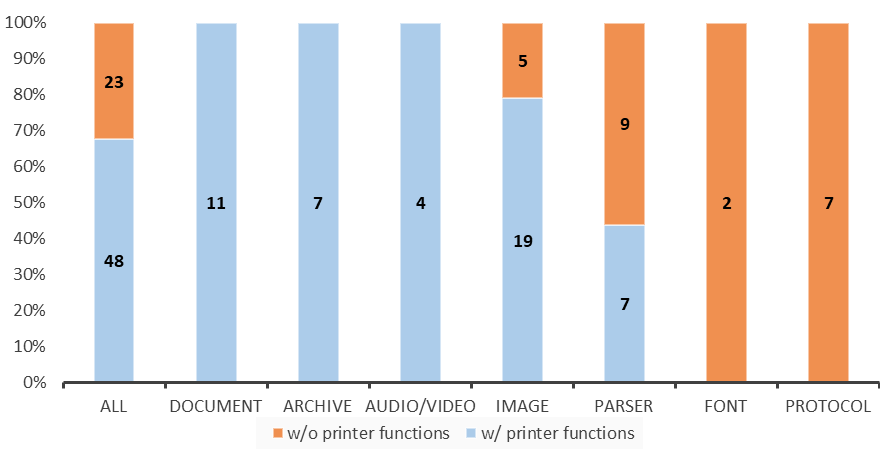 Benchmark and Competitors
15 programs which have most stars in Github

FuzzInMem can automatically find parsers and key structures in 13 programs

Compare with AFL, AFL++, Mopt, FormatFuzz and Weizz
Best coverage in 10 out of 15 programs
Path Coverage
Path coverage compared to FuzzInMem
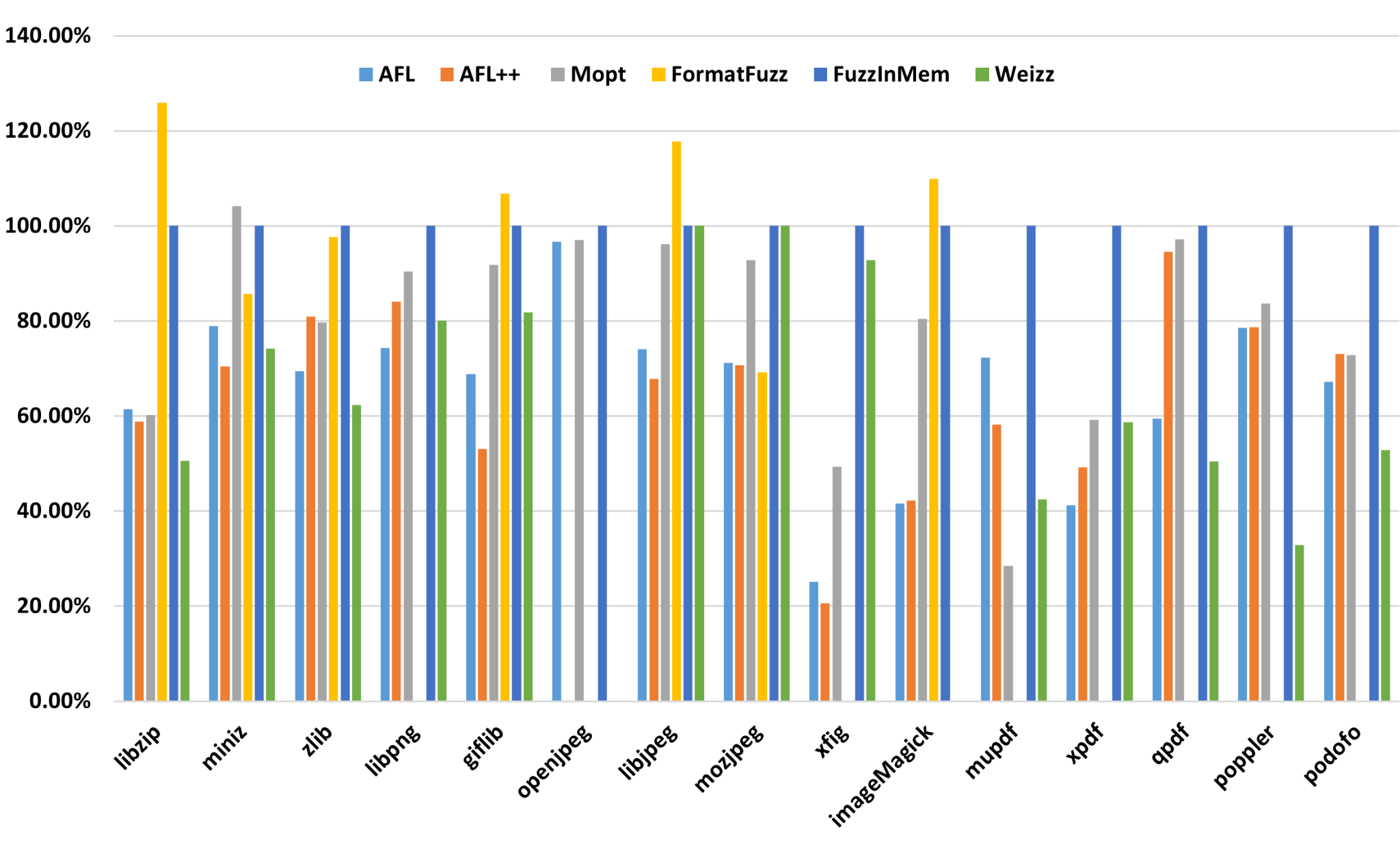 Generate up to 500,000 times more seeds!
Seed Generation
Magnitude difference compared to FuzzInMem
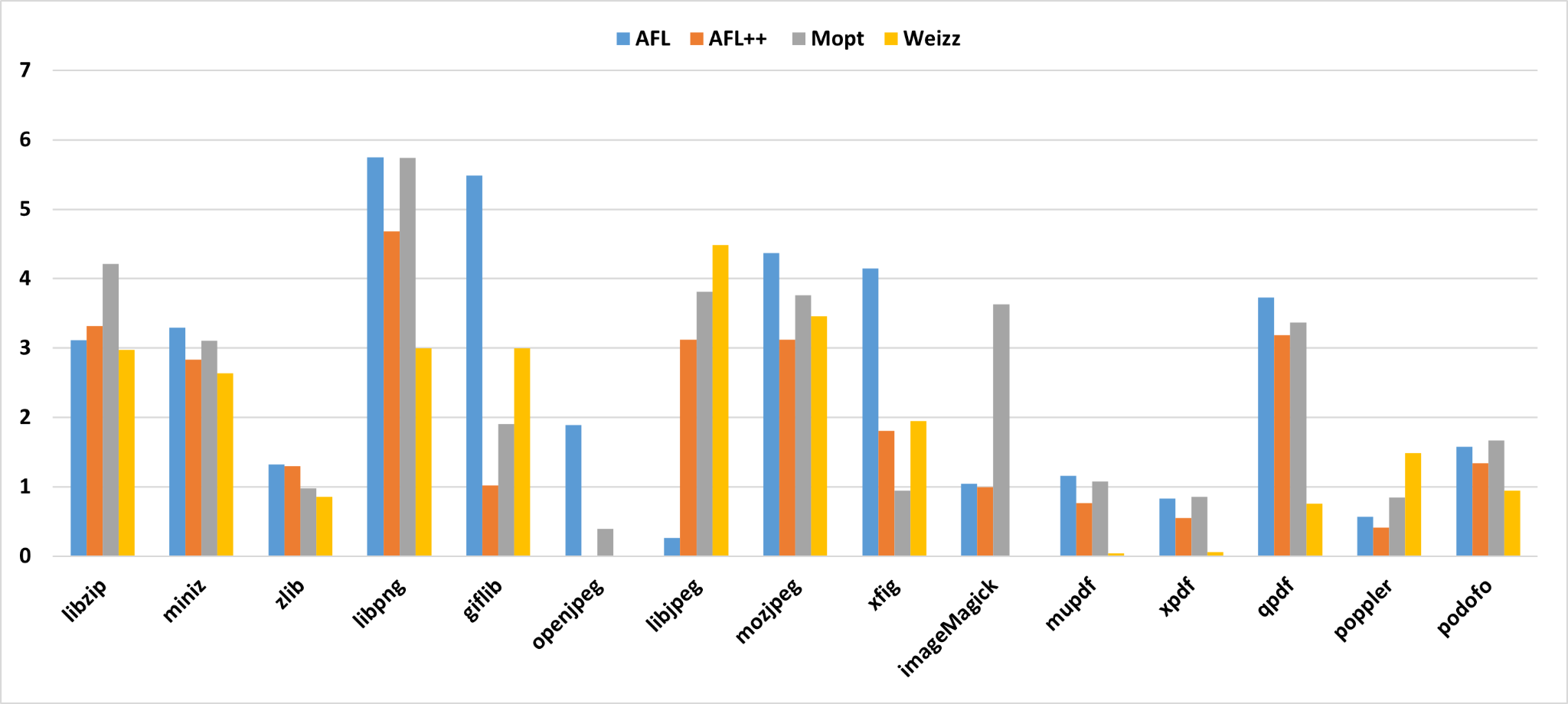 A bug exists in Apple Preview, Adobe Acrobat and Foxit Reader for more than 10 years!
Bug finding
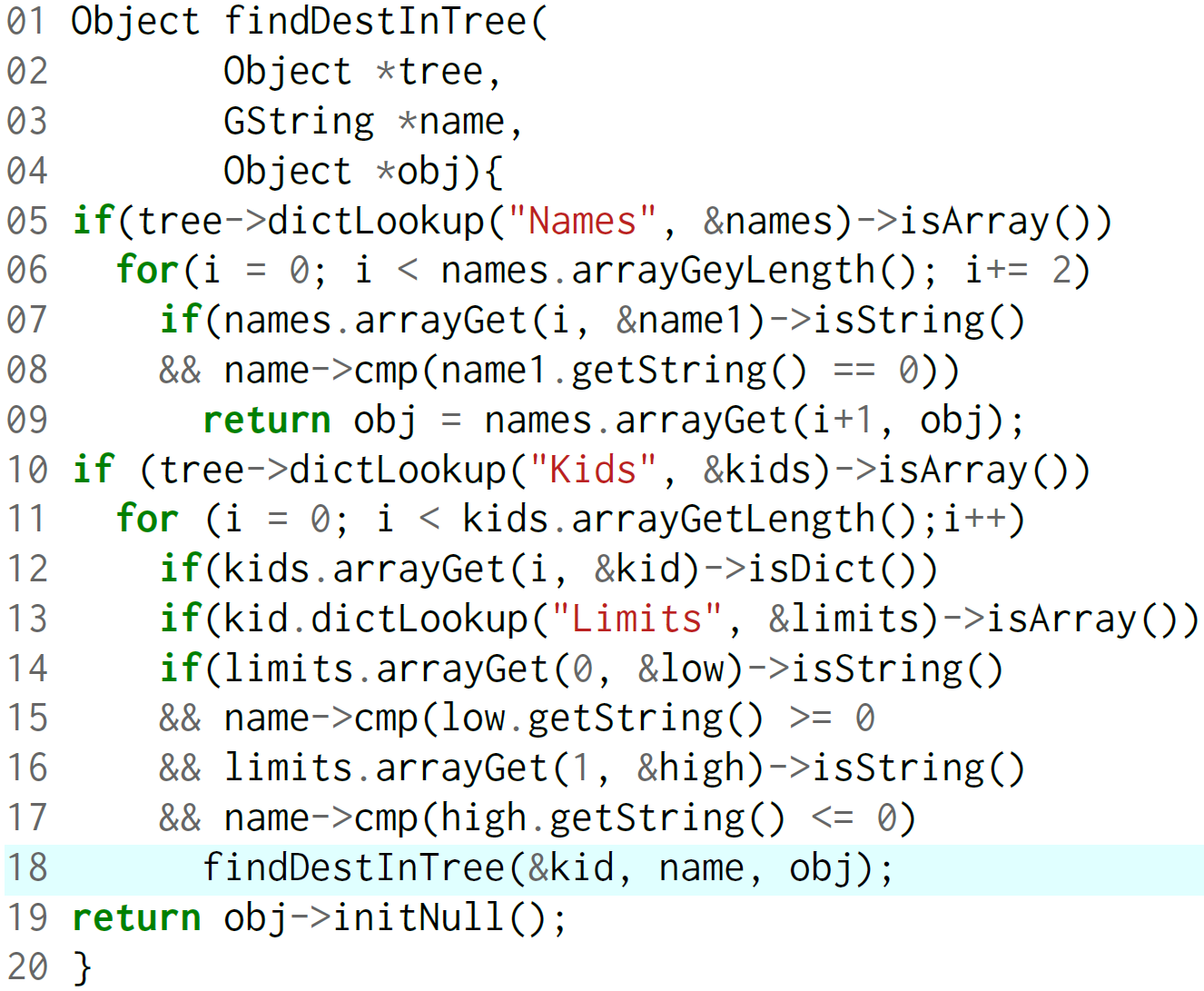 2 0 obj <</Kids [4 0 R] /Limits []>>
2 0 obj <</Kids [4 0 R] /Limits [(w) (w)]>>
2 0 obj <</Kids [2 0 R] /Limits [(w) (w)]>>
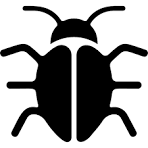 Conclusion
A technique that automatically locates parser, synthesizes codes and reuses printer function to perform in-memory fuzzing

42%-70% more path coverage and 10x-10000x valid seed generation

29 new vulnerabilities and 5 exploitable CVEs
Thank you!
Q & A